【施設紹介動画】
保育施設等名称
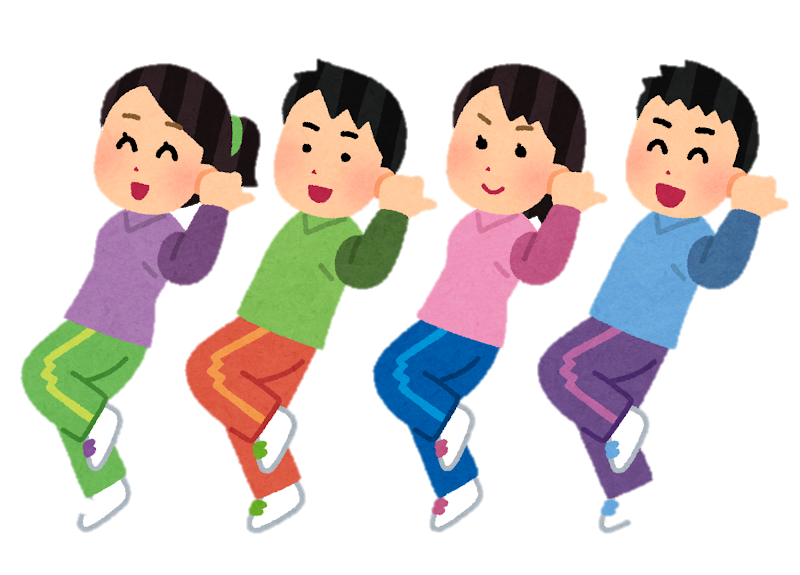 ◆保育理念◆
『テキスト…』
◆保育方針◆
テキスト…
1
テキスト…
2
テキスト…
3
2
施設の外観
＋

※画像は何枚挿入していただいても構いません
※１つのスライドに収まらない場合、スライドを複製してご使用ください
3
玄関（出入口）
4
保育室（●歳児クラス）
5
保育室（●歳児クラス）
6
保育室（●歳児クラス）
7
保育室（●歳児クラス）
8
保育の風景
9
多目的ホール
10
給食
11
トイレ
12
園庭・ひろば
13
行事・イベント風景
14
保護者の皆さまへ
●テキスト（例：当園の特色）
　・
　・
　・
15
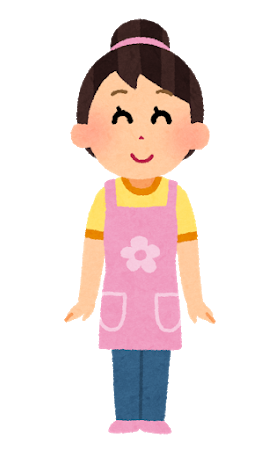 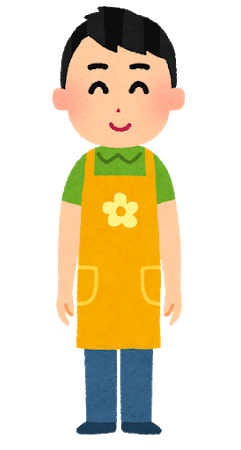 Thanks！
ご視聴いただきありがとうございました
ご入園をお待ちしております